College of Health and Human Services International Service Learning Program
Gales Point, Belize
Ideology of Service Learning
Based on two ruling principals:
Moral responsibility to give back to society
Someone somewhere paid for your education
Knowledge from the classroom should be implemented so we can learn in the process
Theoretical constructs of the classroom and then implement them in the real world
Identifying Issues
We do not assume to know what they need and what their problems are
We ask what we can do to improve their quality of life 
We work on what they ask, what they want, and what they think they need
Not what we think they need
Gales Point, Belize
Improving Quality of Life
Village stated you can live and die in Gales Point and never see a doctor
Univ. of Louisville sent a medical team
Handed over to WKU, we send medical and dental hygiene team
Medical team learns infants die once off breast milk and move to formula
Problem is cause by contaminated water
Nursing Team
Leigh Lindsey (RNP), Jayme Davis (BS), Amy Gurda (BS), Jaime Jones (BS), Katherine Krutza (BS), Jessica Mitchell (BS), Sarah Moesner (BS), Emily Morse (RN)
Dental Hygiene Team
Dr. Daniel Carter (DDS), Bonny Petty (Dental Hygienist), Erin Bertone (BS), Laura Payne (BS)
Public Health and Environmental Services Team
Ritchie Taylor (PhD), Molly Calico (MPH), Matthew Hill (MPH), Carrie Robin Menapace (MPA), Jordan Norris (MPH), Shabbar Ranapurwala (MPH)
Goals
They are aware of the problem
“Gales Point is knowledge rich, but resource poor.”
We need to empower them to create long term change
The Belize team this year decided we had five main goals
Medical Care and Health Education
Dental Prevention and Care
Central Water Treatment
Education about the problem and behavior that contributes
Government knowledge, reform, and cooperation
Medical Clinic
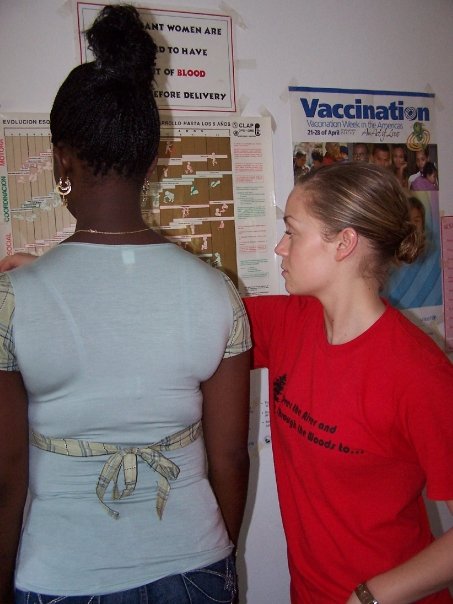 Every person in Gales Point receives a physical
Nursing students assist doctors in treatment
Pharmacy distributes enough medication for 365 days for specific ailments
Sometimes we are the only medical treatment they receive in a year
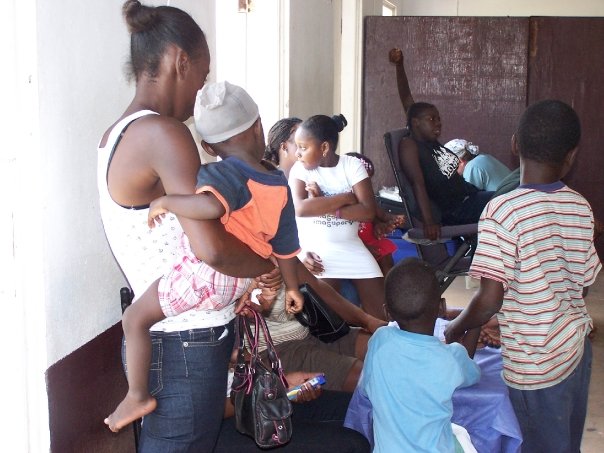 Dental Care
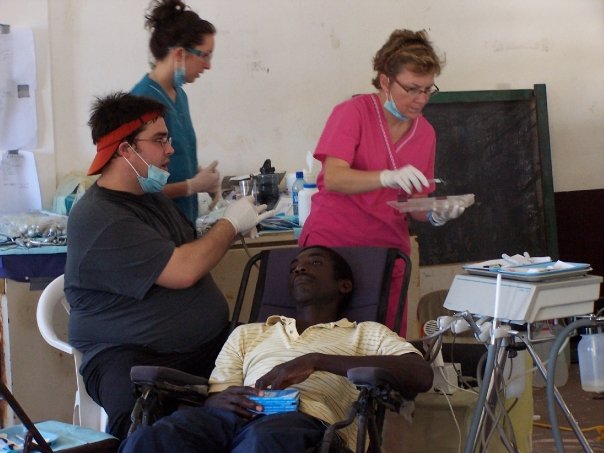 Dental Hygienists do yearly cleanings
Extractions and major dental work is completed
Distribution of dental products for the year
Cross discipline – all students help in all areas of the clinic
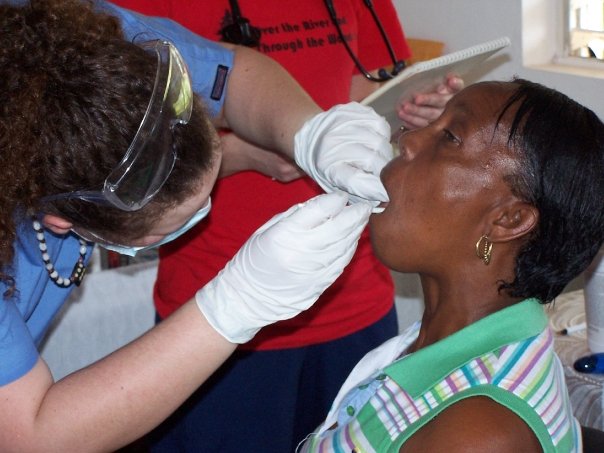 Education
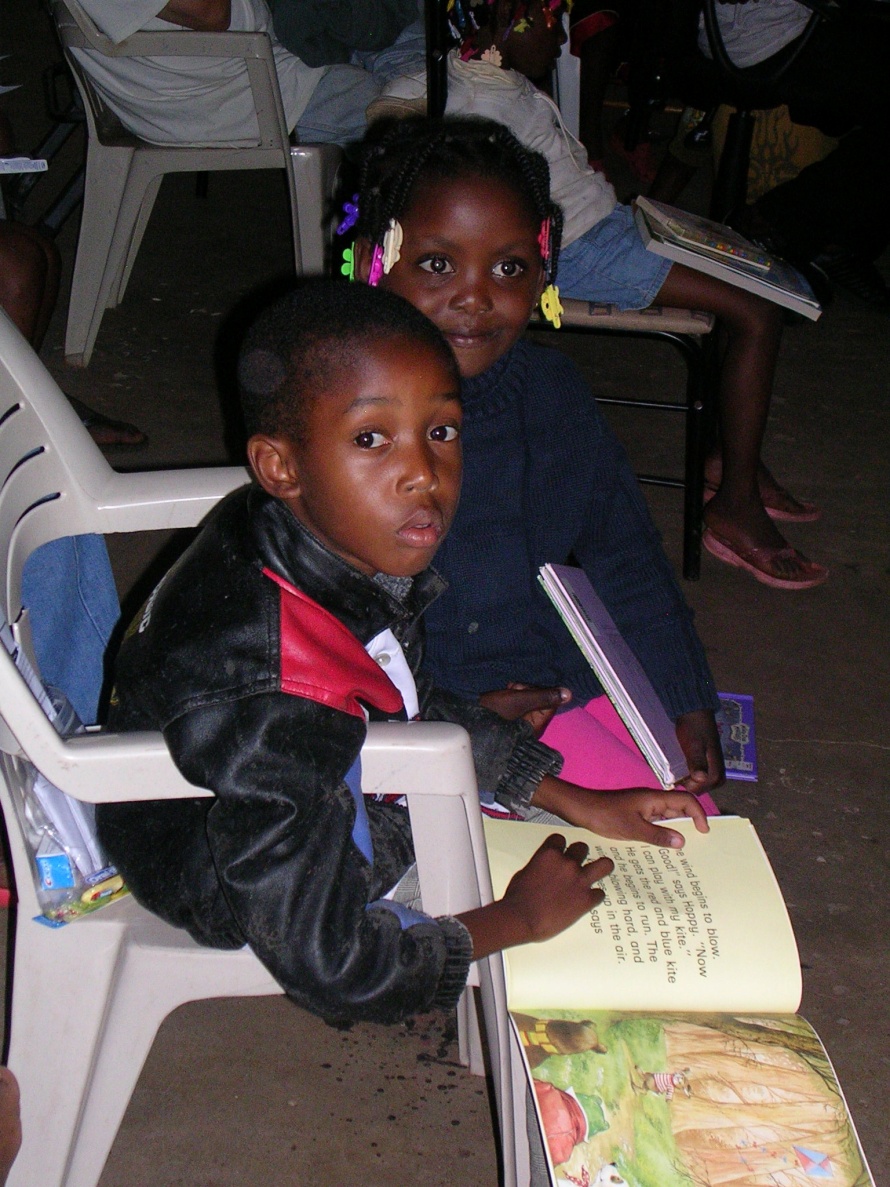 Community Night
Ask the Doc!
Illness prevention and management information
Dental demonstrations
Water contamination explanation – Perceptions of community Research
In-home water treatment
Gales Point Government School
Met with Principal to identify school needs
Importance of Environmental Education to the area
Working with sanctuary
Future curriculum development
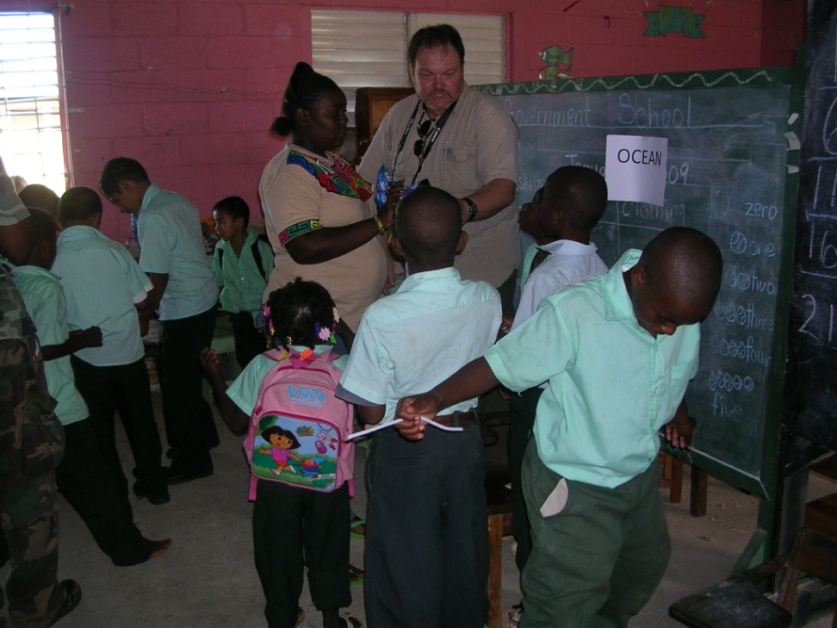 Plant the Seed for the Future
Water Treatment
Government and Community Cooperation
Met with the Head of the Water Department in the Ministry of Health 
Work out responsibilities of Gales Point and the Ministry
Discussed bureaucracy of water policy
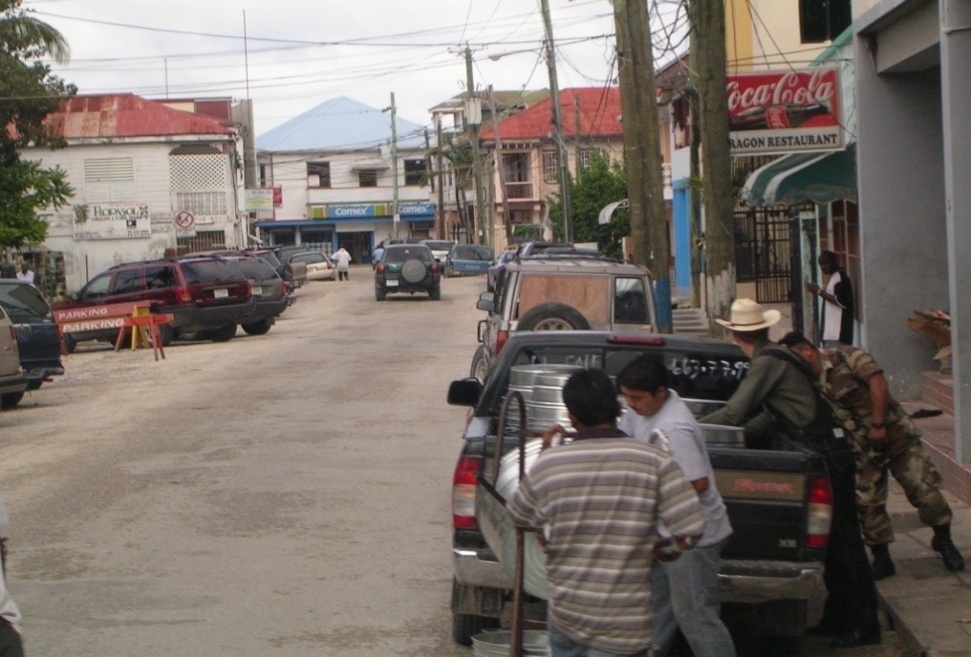 Building a Better Future
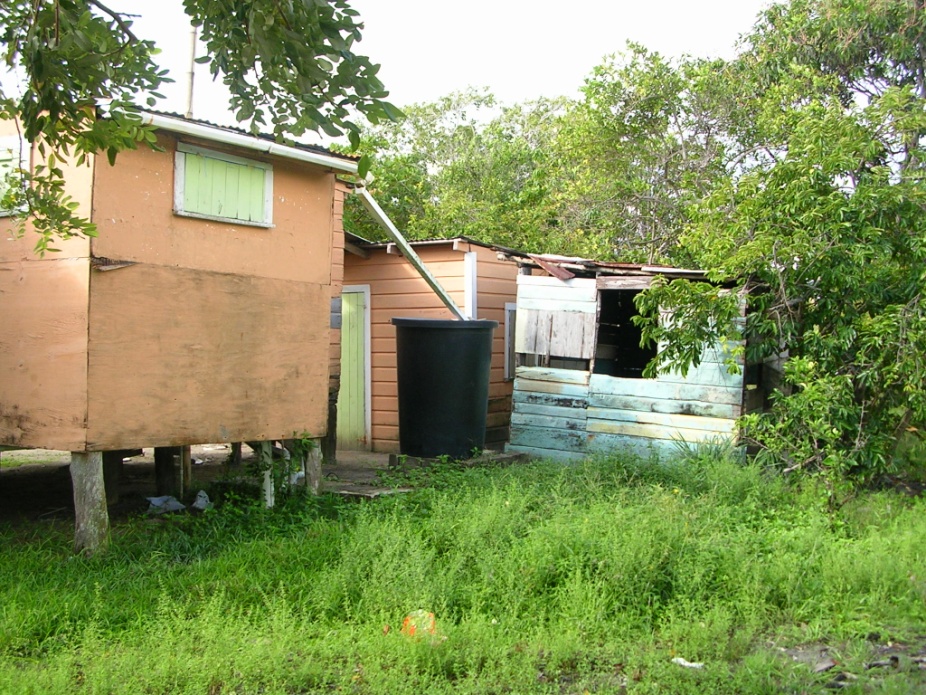 A Model Community
Central treatment – Country wide plan
Rural Community Development
Ministry of Health
  In-home treatment methods
Behavior Practices
  Sanitation
Septic Systems
Waste Disposal
  Community mapping
Identify Problems
Perceptions
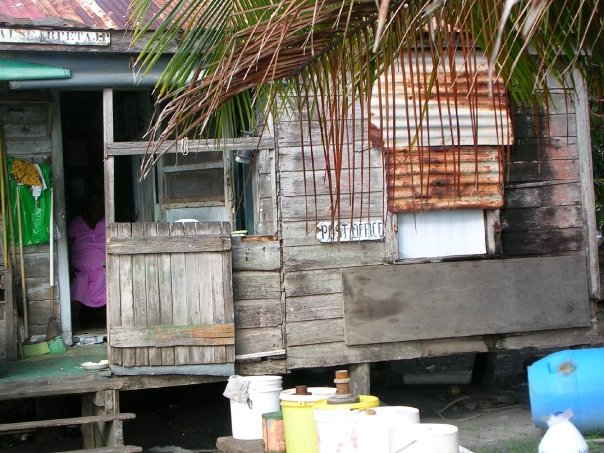 Interdisciplinary Learning
More disciplines
Environmental Education
Political Science
Linguistics
Anthropology
Agriculture
Reflective Learning
A.K.A. 
Dock Time